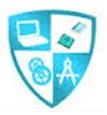 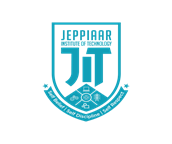 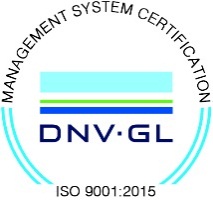 JEPPIAAR INSTITUTE OF TECHNOLOGY
“Self-Belief | Self Discipline | Self Respect”

Department of Computer Science and Engineering
Subject Name : Software TestingPresentation  Title: IOT in Software Testing
Team Members:
	Students Name	 		  	Reg.No:
	1.Gunasundari.G                                        210617104018
	2.Vinothini.A			              210617104057
	3.Monisha.E                                                 210617104033
	4.Catherine.R                                               210617104031
              5.Ashika.K                                                    210617104007
              6.Nis Shammini Nimsha.R                       210617104039
Objective
To Design/ Analyze/ Evaluate
The role of internet of things in software testing and its 
    attributes.

 The goal of this type of testing is to determine the 
    relationship between the object and the software with 
    which it interacts.
3/27/2020
JEPPIAAR INSTITUTE OF TECHNOLOGY
2
Technical Details
IOT is a connection of identifiable embedded devices 
    with the existing Internet infrastructure. In simple 
    words, we can say that IOT is an era of "Smart",  
    connected products that communicate and transfer 
    a large amount of data and upload it to cloud.

 The 4 common components of an IoT system are
               1. Sensor
	   2.Application
	   3.Network
	   4.Backend (Data Center)
3/27/2020
JEPPIAAR INSTITUTE OF TECHNOLOGY
3
Technical Details
IOT testing is a type of testing to check IOT devices. Today there is increasing need to deliver better and faster services. 

 There is a huge demand to access, create, use and share data from any device. 

 The thrust is to provide greater insight and control, over various interconnected IOT devices.

 Hence, IOT testing framework is important.
3/27/2020
JEPPIAAR INSTITUTE OF TECHNOLOGY
4
Block Diagram/ Work Flow/  Flow Chart
TYPES OF IOT TESTING
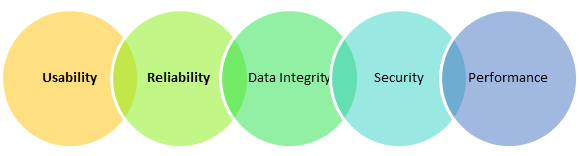 3/27/2020
JEPPIAAR INSTITUTE OF TECHNOLOGY
5
Technical Details
Usability Testing
There are so many devices of different shape and form factors
     are used by the users. 
 Moreover, the perception also varies from one user to other.
 That's why checking usability of the system is very important in 
     IoT testing
Compatibility Testing

 There are lots of devices which can be connected though 
     IOT system. 
 These devices have varied software and hardware configuration.
 Therefore, the possible combination are huge. 
 As a result, checking the compatibility in IOT system is important.
3/27/2020
JEPPIAAR INSTITUTE OF TECHNOLOGY
6
Technical Details
Reliability and Scalability Testing
Reliability and Scalablity is important for buidling an
    IOT test enviorment which involves simulation of 
    sensors by utilzing virtualization tools 
    and technolgoies.
Data Integrity Testing
It's important to check the Data integrity in IOT testing as it involves large amount of data and its application.
3/27/2020
JEPPIAAR INSTITUTE OF TECHNOLOGY
7
Technical Details
Security Testing
In the IOT environment, there are many users are accessing
    a massive amount of data. 

 Thus, it is important to validate user via authentication, 
    have data privacy controls as part of security testing.
Performance Testing
Performance testing is important to create strategic 
    approach for developing and implementing an IOT
    testing plan.
3/27/2020
JEPPIAAR INSTITUTE OF TECHNOLOGY
8
Technical Details
IOT Testing Process: Example Test Conditions
3/27/2020
JEPPIAAR INSTITUTE OF TECHNOLOGY
9
Result & Discussion
Challenges of IOT Testing
You need to check both the network and internal communication
 Security is a big concern in IOT platform as all the task are operated 
     using via Internet.
 The complexity of the software and system may hide bug present in 
     the IOT technology
 Resource considerations such as limitations in memory, 
     processing power, bandwidth, battery life, etc.
Best Practices for effective IOT Software Testing
Gray Box testing should be used with IOT testing as it allows to 
     design effective test case. 
 Real Time Operating System is important for IOT
 IoT Testing should be automated.
 Most effective IOT testing tools are 
                      1.Shodan
                      2.Thingful
3/27/2020
JEPPIAAR INSTITUTE OF TECHNOLOGY
10
Future Scope
IOT is a connection of identifiable embedded devices with 
    the existing Internet infrastructure.

 The complexity of the software and system may hide bug 
     present in the IOT technology

  Gray Box testing should be used with IOT testing as it allows 
      to design effective test case.

 IoT Testing ensures that the users get the improved 
     User experience across all the connected IOT devices.

 As there is no test plan, part of the properties to be tested cannot be measured. So, errors/bugs may not be detected easily.
3/27/2020
JEPPIAAR INSTITUTE OF TECHNOLOGY
11
Reference
Wikipedia
  99Guru.com
3/27/2020
JEPPIAAR INSTITUTE OF TECHNOLOGY
12